Ana Caro Mallen de Soto
Nació en 1590 Sevilla y murió en 1640 en Granada
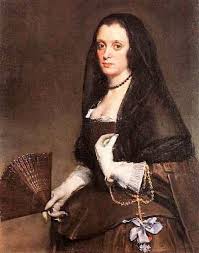 BIOGRAFIA
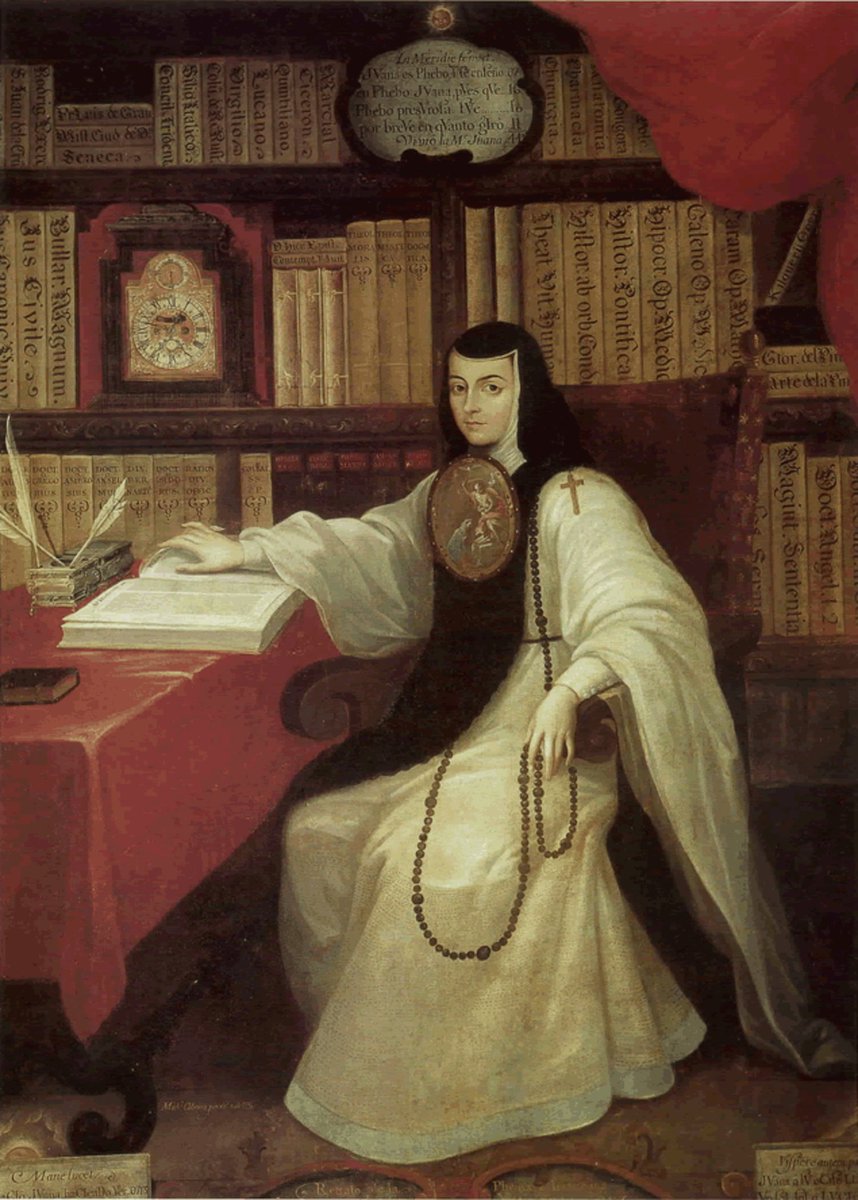 Perteneciente a  la nobleza granadina.
Fue una renombrada profesional de la escritura, que cobraba por eso. 
Vivio en Sevilla y en Madrid teniendo en cargos del Cabildo de la Catedal de Sevilla la nobleza de esta ciudad y de la Villa de Madrid.
VIDA PROFESIONAL
Ana Caro Mallen De Soto 
Fue poetisa y autora de comedia publica
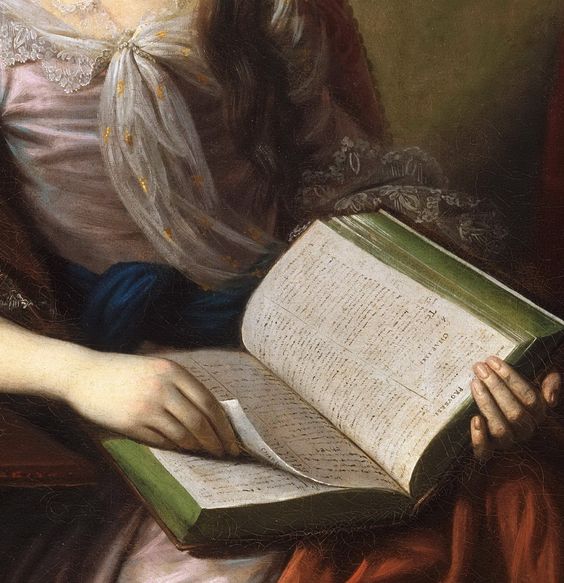 RERCONOCIMIEZNTO
Fue nombrada  “decima musa andaluza “. Publicada por Mesonero Romanos en su colección de  “ Dramáticos posteriores a Lope de Vega” , y por Diego de Balbuena en el “ Corral de Comedias”, Rodrigo Caro la cita en  “Varones ilustres de Sevilla “
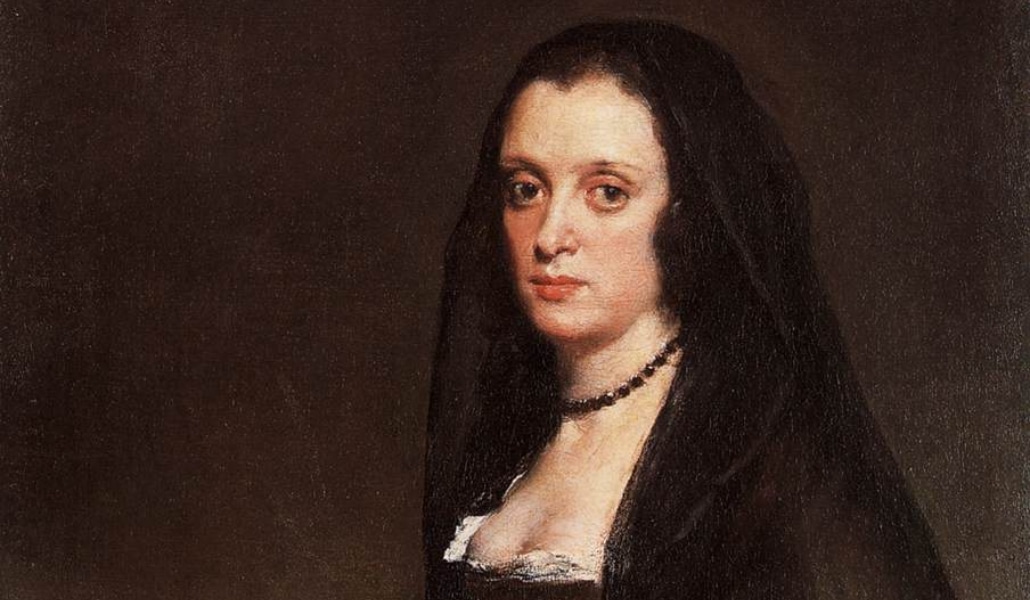 Javier Sánchez Sánchez
Gil García moreno